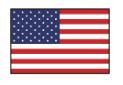 A  Hello. What do you like?
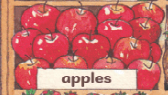 B  I like  _____.



　　　　　　　　　　　　　　　　例：
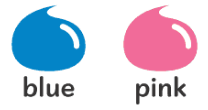 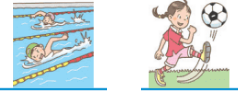 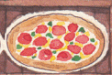